Velkommen til introduktionsmøde
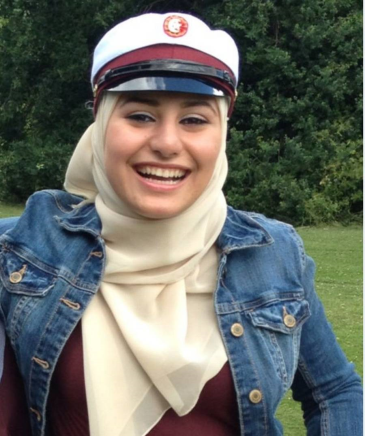 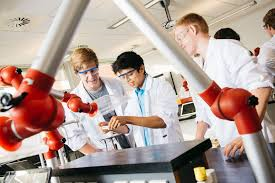 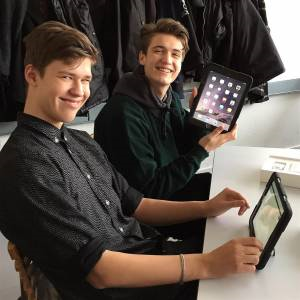 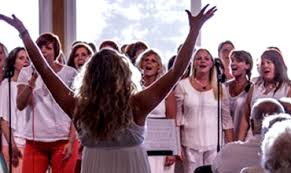 Program i dag  17.00 – 18.30
Velkommen

Fælles seance
Eleverne går med tutorerne i kantinen
Forældrene bliver i Salen

Mulighed for spørgsmål – bod i foyeren
Fra idrætsdagen - opvarmning
At rejse er at leve – at lære er at leve
At rejse er at leve – at leve er at lære – at lære er rejse
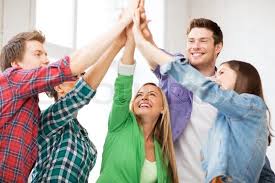 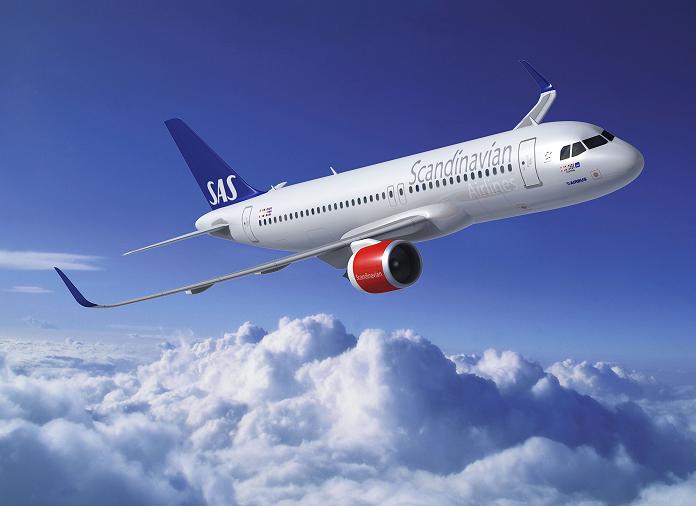 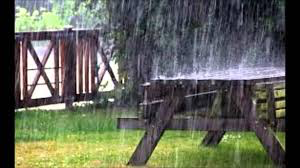 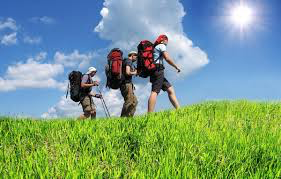 Foreløbig tak til eleverne
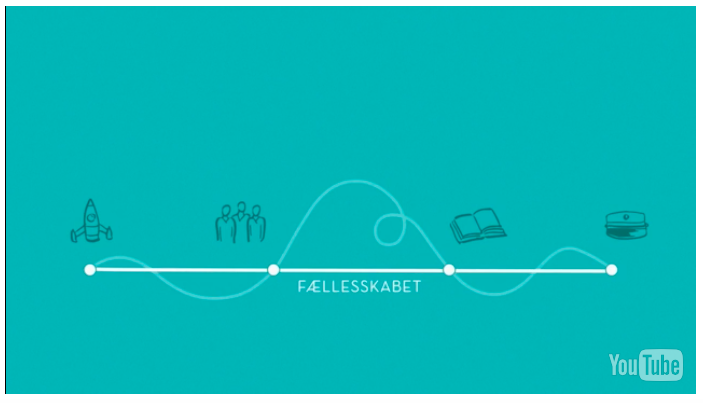 Om at starte i gymnasiet
http://gladgym.dk/ny-elev.html
Gymnasiereform 2017
Den nye struktur
Grundforløb 14. august – 1. nov. (ca. 10 uger)
Forberedelse til valg af studieretning

Studieretningsforløb 2 år og 8 mdr.
Fordybelse i særlige fag

Fordeling af fag og SR fag 75% og 25%

Obligatoriske fag og valgfag
Gymnasiereform  - grundforløb på GG
Storgrupper og Klynger
Ex. da og kunst.
Ex. nv og mat.
Ex. sa og eng.
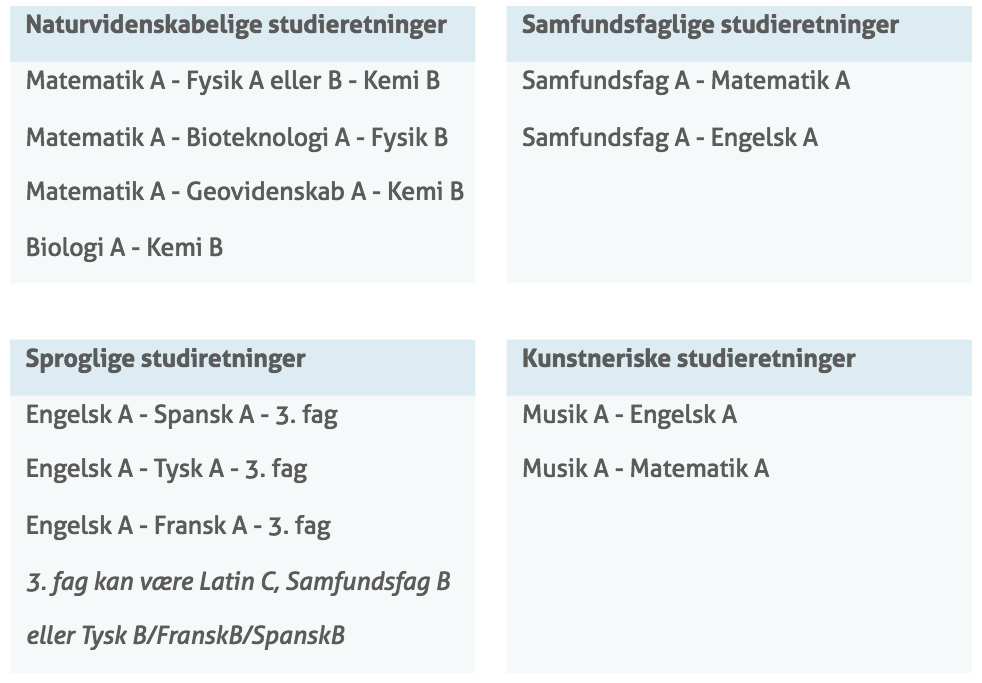 Internationalt – globale studieretning
De tre fedeste år af mit liv
Oplæg ved lektor og coach Casper Olsen
Introduktionsforløb på Gladsaxe gymnasium
Introdage fra 14. - 18. august

Introtur   - 31. aug - /1.sept. (pris 300 kr)

Andre introaktiviteter
Økonomi  I
Vi forventer 
At eleverne selv medbringer en computer

Vi tilbyder
Lån af undervisningsmidler/bøger
Begrænset print
Relevante computerprogrammer: f.eks. ordbøger og Inspire
Studieværksted
Gymnasievejledning/læsevejledning
Økonomi II
1g introtur
2g klassens studietur
Evt. i 3g en valgfagstur (sprog og idræt)
Samt diverse små ekskursioner

Eleverne står selv for ture i vinterferie– men det er ikke en del af GGs studieture.
Andet
”I skal passe jeres skole”

Engagement udover det faglige:
Frivillige aktiviteter, faglige aktiviteter, studieværksted, musical, elevråd, andre elevudvalg, elevambassadør, tutor………
Det sociale og det mere festlige
Cafeer uden alkohol

Fester

Elevernes egne sociale arrangementer
	- Parken og Dyrehaven
Forældrekontakt med GG
Forældremøde – sept. 2018
Elevkonsultation efter 1. karaktergivning – feb. 2018
Kontakt os  
gymnasievejleder eller ledelse
Nyhedsbrevet 
      - tilmelding nederst th. på GGs hjemmeside
De sociale medier, facebook og instagram
Hvordan følger jeg med?
Almindelig interesse og opmuntring
Opgaver og lektier - lectio
Omlagt skriftlighed og studieværksted

”En studentereksamen tages til hverdag”

Karakterer (2/3 og 1/3)
Fravær og fri fra skole
Tak for i dag